In a time before calculators…
EQ: What is a Z-table and what do I do with it?
Z-tables
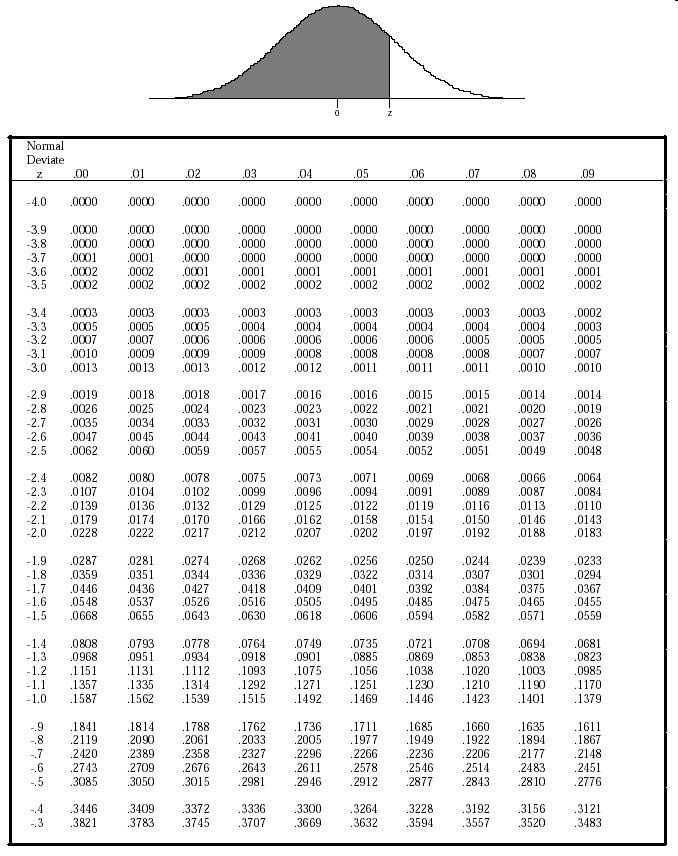 Used to find probabilities.  Outdated with calculators…but let’s do it anyway.
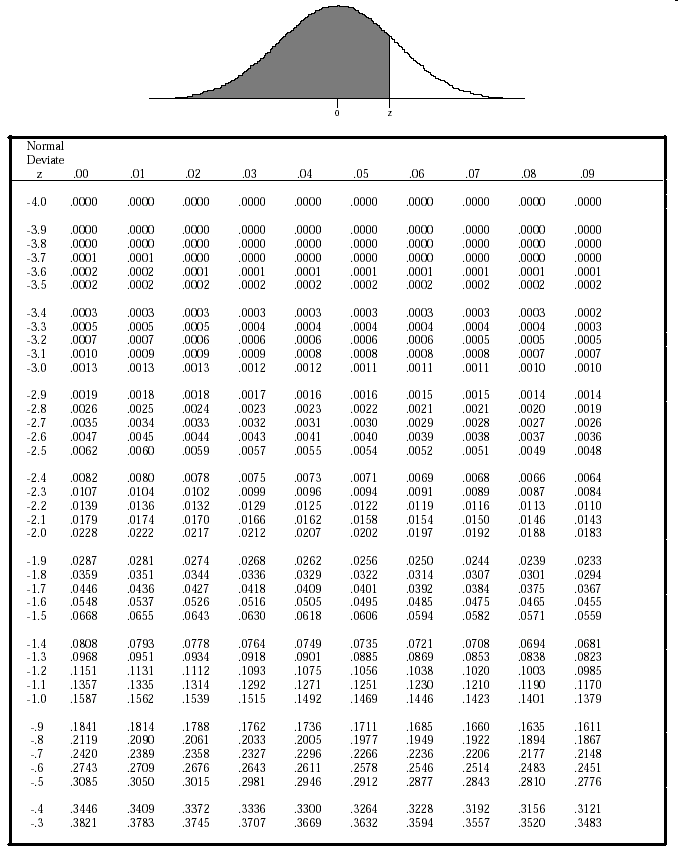 Probability of a values less than a given z-score
Third digit of z-score
probabilities
First 2 digits of z-score
Using the z-table
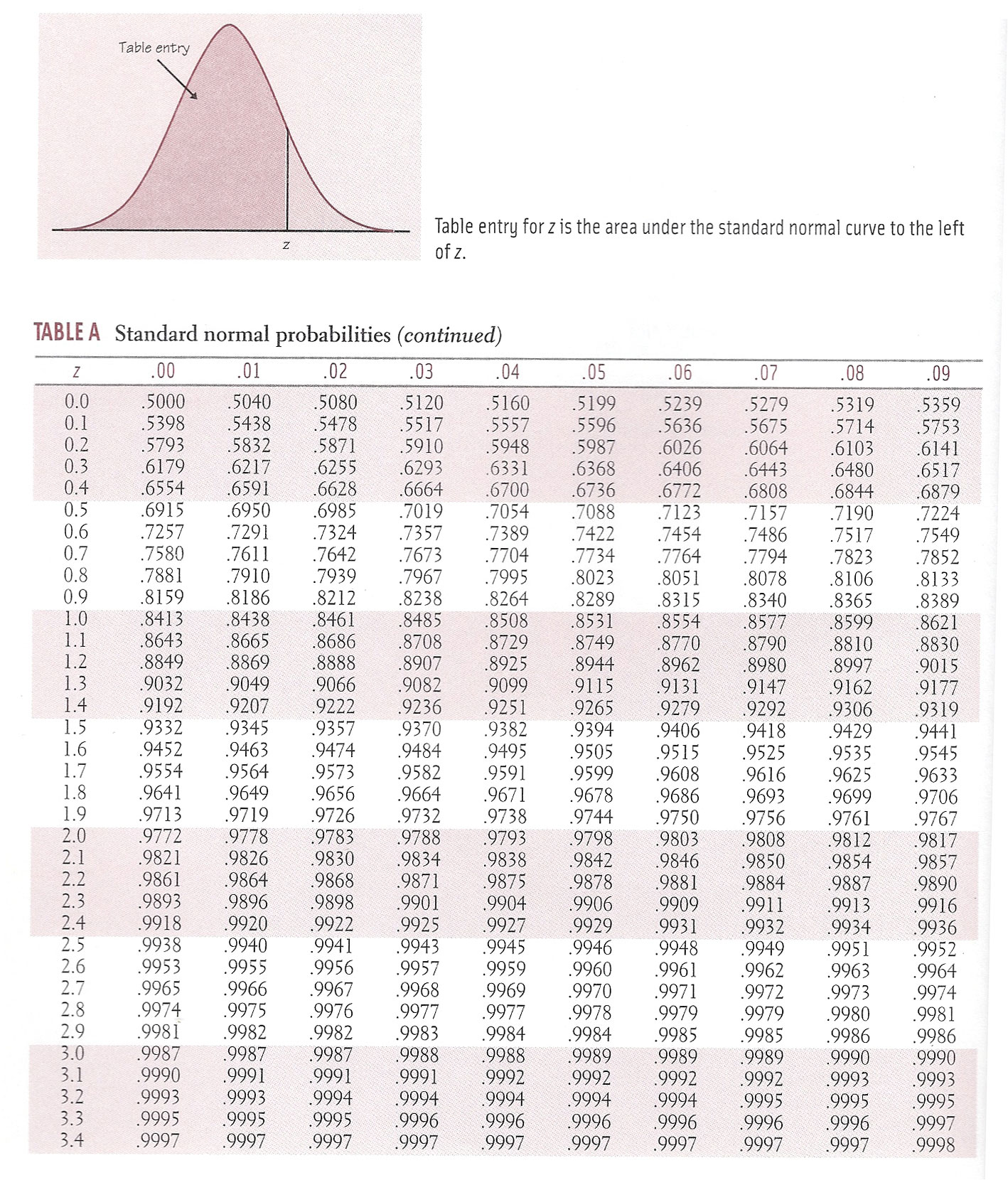 Michael Jordan had a z-score of 3.2.  How many people are his height or smaller?
Find the 3.2 row.
Find the .00 column
P(z < 3.2) = .9993
Michael Jordan is taller than 99.93 percent of males.
Mugsy Bogues is 63 in. tall.  What percent of people are taller than him?
Recall men’s heights: N(69,2.8)
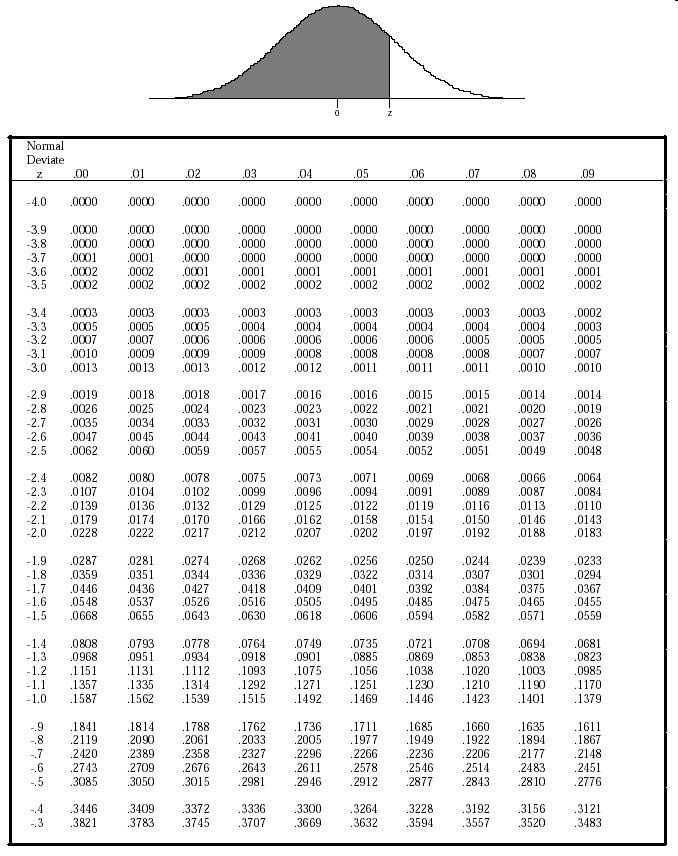 Find his z-score.
Use the z-table to find the proportion
P(z < -2.14) = .0162
P(z > -2.14) = 1 -.0162 = .9838